Outcomes of suspected treatment failure in a cohort of ART patients in Kenyatta National Hospital, Kenya
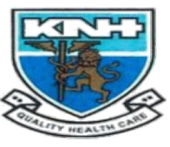 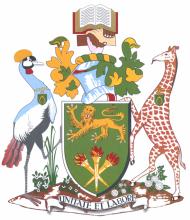 K. Mutai1, P. Muiruri1, J. Kangethe1, S. Eshiwani1
Institutions: 1.Kenyatta National Hospital	              Author’s contact address: mutaikk@gmail.com
Background
According to 2018 Kenya HIV treatment guidelines, patients with VL≥1000 copies/mL of blood are suspected to have treatment failure. 
Enhanced adherence counselling (EAC) is recommended to address poor adherence before switching patients to the next line of treatment. 
Objective
This was an evaluation of the outcomes of interventions among patients suspected with treatment failure.
Methods
Patients’ chart reviews were done on patients enrolled on ART in Kenyatta National Hospital.
Patients who had been on ART for at least 12 months and with viral load >=1000 copies per mL in the period between January 2017 and June 2019 were eligible for the study. 
Viral re-suppression and treatment switch indicators were presented as percentages. 
Associated factors were tested using chi-square test and odds ratios calculated using binary logistic regression.
Statistical significance was interpreted at 5% level.

High viremia interventions flow chart
Results
A total of 955 ART patients had suspected treatment failure in the 3-year period under review.
Though almost two-thirds of ART cohort in the clinic are females, majority of high VL patients were males.
High VL patients had a median of 5 years of ART experience and median of 14,446 copies per mL of blood at identification of high viremia.

Table 1: Patients characteristics































Figure 1: Interventions and outcomes
























357/857 (41.7%) patients were switched after failure to respond to adherence support
549/857 (64% ) achieved viral suppression after the interventions
50.5% as a result of adherence support and 13.5% after switching treatment
Figure 2: Reasons for missed interventions 












Table 2: Factors associated with viral re-suppression after EACs
















The older (25+ years) age group had about 2-fold chance of viral re-suppression after EACs compared to adolescents (15-19 years), p=0.006
Those who re-suppressed had a significantly lower viremia at baseline than those who failed (p<0.001)
Table 3: Treatment switching by gender and age












Adolescents (15-19 years) and young people (20-24 years) showed approximately 2-fold risk of switching treatment after an incidence of high viremia.
Conclusions
Poor adherence is an important contributor to high viral load in ART patients with EACs addressing a half from proceeding to treatment failure
There is need to focus treatment support on adolescents and young people.

Acknowledgements: Kenyatta National Hospital, University of Nairobi Center of Excellence in HIV Medicine
Patients with high VL (VL>=1000 copies/mL blood)
Enhanced adherence counseling (EAC)
3 EAC sessions 1 month apart recommended
VL test repeated 
Recommended after the 3rd EAC
Target missed
High VL persist 
(VL>=1000 copies/mL blood)
Target achieved
VL suppressed 
(VL<1000 copies/mL blood)
Switch ART regimen and continue monitoring
Continue on current ART regimen
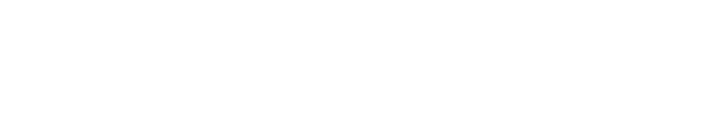 PRESENTED AT THE 23RD INTERNATIONAL AIDS CONFERENCE (AIDS 2020) | 6-10 JULY 2020